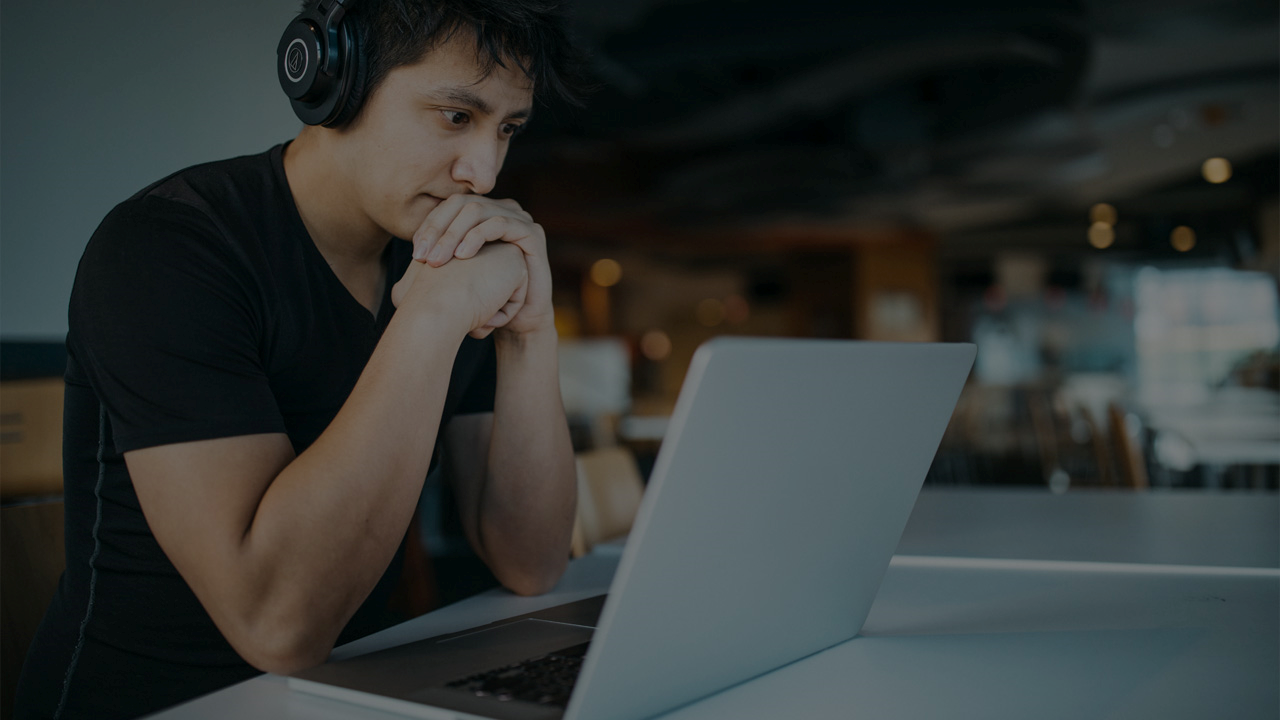 Reflect:
Enhance Stress Awareness
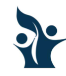 [Speaker Notes: Welcome to the Shanker Self-Reg® Practice of Reflecting to enhance our stress awareness.]
Objectives for the Day
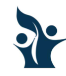 [Speaker Notes: Here’s a little bit about what I hope to accomplish through this presentation.]
Shanker Framework
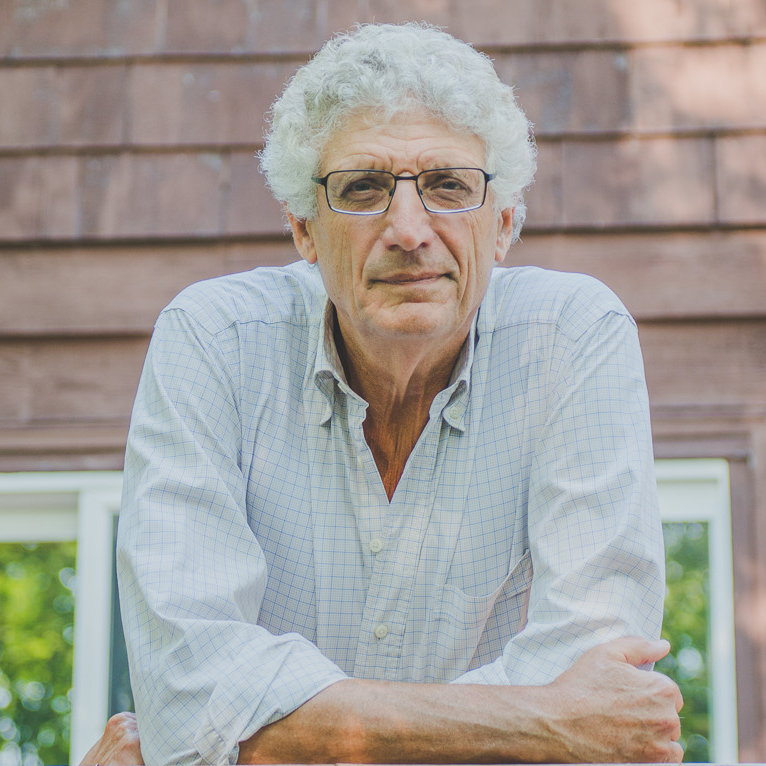 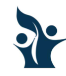 [Speaker Notes: Five Practices:					Five Domains of Stressors:
Reframe the Behaviour                   			1) Biological
Recognize the Stressors				2) Emotion
Reduce the Stress				3) Cognitive
Reflect: Stress Awareness (our present work)		4) Social 
Respond: Restoration & Resilience			5) Prosocial]
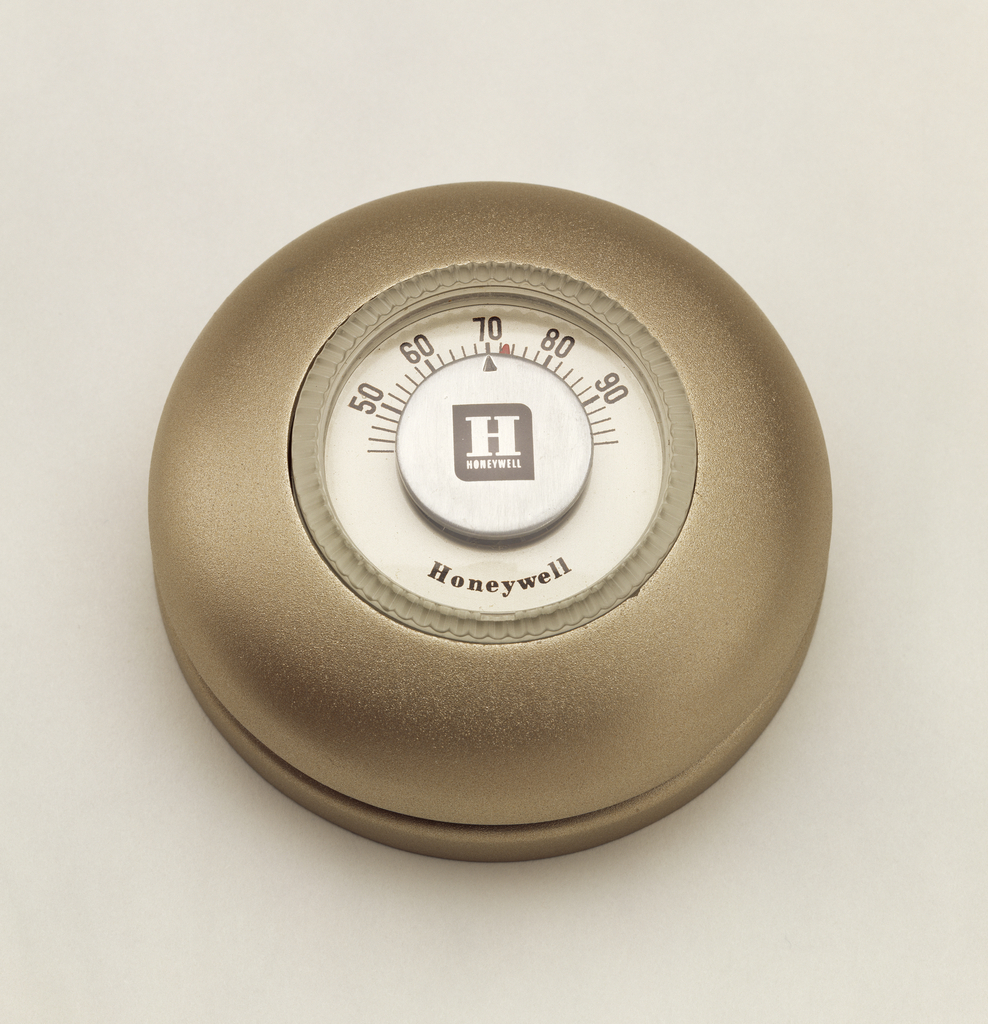 Stress & Optimal Operating  Systems
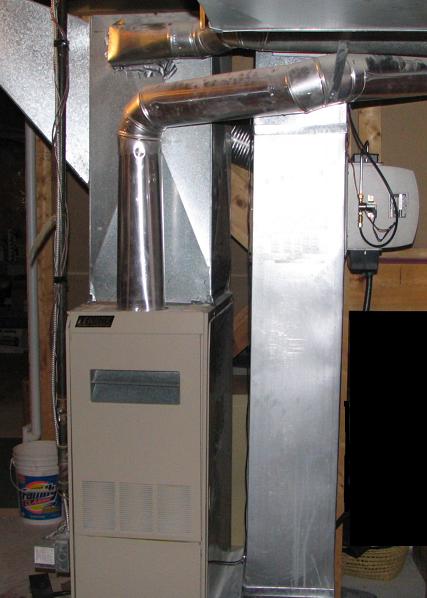 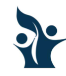 [Speaker Notes: Think back to the original definition of Stress as proposed by W.B. Canon. – The expenditure of energy to return to an optimal operating range.

Think of the metaphor of a furnace & thermostat, as well as how the two function together.  

Our Brains/Bodies similarly consume energy in the form of glucose as required to do the things we do.  However, when the glucose consumption/expenditure is out of balance with its replenishment, we have the potential for problems.

Keeping our sympathetic and parasympathetic nervous systems in check allows us to find our optimal state of resilience – Where we can withstand the demands placed on our physical, socio-emotional, and cognitive systems and we feel a calm ability to handle whatever comes our way.]
The Thayer Matrix
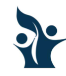 [Speaker Notes: Robert Thayer devised a way to simultaneously consider both the energy and tension levels we were experiencing and through which we navigate each every day, as well as several times throughout each day.

Being in a High-Tension state is energy expensive (we burn a lot of glucose).  Engaging in activities that our bodies find as restorative helps to re-coop that energy reserve.

As our recognition of the stressors or stimuli from each of the five Domains that has us expending our energy, as well as our understanding or mindful awareness of our body's energy state… we can become attuned to our relative position in terms of which quadrant we are in on this Matrix.  

But I want you to take a moment and reflect.. What would someone notice that might tell them about your Energy Levels when they are low? And when they are high?

Now… What would someone notice that might tell them about your Tension Levels when they are low? And when they are high?


Can you think of behaviours in others that might be indicative of their energy/tension levels?  That’s why the practice of Reframing is so very important.



understanding of our own physiological reactions improves (The Practice we are working through today) we can become attuned to our relative position]
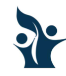 [Speaker Notes: “Neuroception” – a term coined by Stephen Porges
	1. Our Limbic system is constantly monitoring both our physical and social environment / scanning for threats & signs of safety
	2. Takes place well beneath the level of active consciousness
	3. Is instantaneous
	4. begins very early and some would say in Utero.  
	5. Recent work by Andy Meltzoff found a correlation between levels of neuroception and later traits or trait assumption
	6. Really an explanation of how the Paleo-mammalian Brain interacts with Neo-Cortex

Interoception and Exteroception are subcomponents of Self-Awareness.
	
	Interoception:	1) One’s awareness of their own internal physiological state – The tension in their neck/shoulders, cramping in the stomach… etc.

	Exteroception: 1) Refers to one’s meta-awareness of things going on externally, and their impact (ie croaking toads, singing birds, leaves in rustling in trees)… etc.]
ArousalAwarenessBerry Brazelton
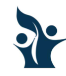 [Speaker Notes: Essentially what they said, was that self-regulation is a function of becoming aware of your arousal states and what sorts of things you could do when you felt yourself becoming overaroused or when you were under-aroused, to get yourself back to that state of being calmly focused and alert. 

There are four key variables when we look at an arousal state. This was an idea that the great American pediatrician Berry Brazelton came up with, beginning in the 1960s, that throughout the day, we cycle up and down through six key arousal states. Brazelton’s arousal states were: at the bottom, being asleep, and at the top, being flooded, being in a tantrum. And then in between are four more states: drowsy, and then above that, something he called hypoaroused, then calmly focused and alert, and then hyperaroused. So those are your six basic arousal states 

Keep in mind, his focus was on babies/infants, but in Self-Reg, we think it’s applicable to us as well.

What are these variables he was looking at, that are the cornerstone of an arousal state? 

1. The first one is awareness; how aware the baby is, what’s going on around him or her. 
2. The next thing is activity. What are they doing with their hands, their legs? But activity, as we get older, when we talk about arousal, can be mental activity as well. So, physical or mental activity. 
3. The next thing we look at is energy. Arousal is very much a function of how much energy you are burning. So the idea here is that, in the lowest arousal state – being asleep – you are burning the least energy, and in the highest arousal state – being flooded – you are burning the most energy. 
4. And then the last thing we look at is tension. So the idea here is that in the lowest arousal state, when you are asleep, you have your least tension, and in the highest arousal state, you have your most tension, you’re flooded. Really what we’re looking at is how rigid the muscles are and as a result how fast the heart is beating, how quickly you’re breathing.]
Basic Rest & Activity Cycle
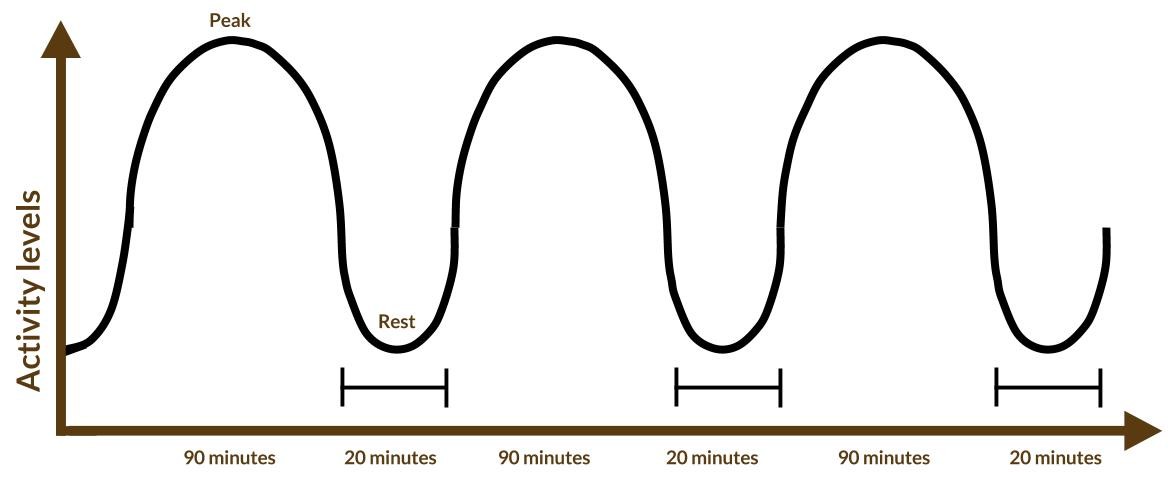 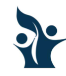 [Speaker Notes: Know too that throughout our day our bodies experience rhythmic “Ultradian” cycles of between approx. 80-120 minutes or so.  Known as Basic Rest & Activity Cycles as proposed by physiologist Nathaniel Kleitman to describe cyclical levels of excitement/engagement both while awake and asleep.

Interestingly enough these cycles that last less than a day (24-hour period) are called Ultradian rhythms.  Those lasting approx. 24-hour periods are referred to as “Circadian,” and those lasting longer than a 24-hour period are “Infradian.”]
Guided Embodiment Experience
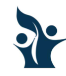 [Speaker Notes: Well… without knowing where you personally are in your own Ultradian Rhythm (you might have a sense yourself), let’s try to cultivate some awareness in this embodiment activity/experience.

Let’s think about our Posture:
	
Not just our physical but our emotional posture and its attachment to our physical being in our “present-state.”  You’ll hear me say that a lot in this exercise – because it’s really all we have.  We are not in the same body we were yesterday, or the day/week/month before.  Nor will it be the same tomorrow/next week/next month.  We are only interested in the present moment.  Let go of the inner critic that is too judgmental. It may sound like a contradiction, but we want to use “soft eyes” for ourselves while also objectifying our body as something that we only  currently occupy or inhabit.  Recognize that the way you feel now is not the same way you felt yesterday, or even a few hours ago, perhaps even ten minutes ago.  Feel/Become aware of your new understanding of the term “Posture.” Say to yourself, or out loud if you wish – “Let my present-state be content and at ease.”

2) Sense your Respiration:

Experience the full duration of a breath coming in, and the full duration of a breath leaving your body in it’s present-state.  Aim your attention on these breaths and the accompanying sensations both internal and external. Feel the air entering through the nose right through to back of your throat and into your lungs as they expand.  Now attend to the expelled air as it vacates your lungs, back up through your mouth as it passes your lips on its exit. Think of your body in its “present-state” as it takes in that oxygen to enrich the glucose in your blood and know that it will be put use as your body in its “present-state” requires it to be.  Do this for 5 full and deep breaths.

3) Points of Contact:

Attend to the sensations at the points of contact. Your feet/or your body on the floor. Your feet on the soles of your shoes, your shoes on the insteps of your feet.  Your slacks/pants/blouse/shirt against your skin. Your face and the air in contact with it. Your hair as it is an extension of physical being.  What do you notice at these contact points?  Not judging/just feeling.

4) Accept the sensations:

Acknowledge them for what they are – informative.  Welcome those sensations as they are a part of your “present-state.”  The mindfulness you are now experiencing as you have become more aware of the space in which you exist.  Recognize that our bodies have much to tell us about our “present-state.”

And as this period of practicing together comes to an end, see if you can form the intention to allow the embodied mindfulness that you’ve been cultivating to travel with you. As you move from the domain of being into emphasizing the domain of feeling aware, so that you may be more fully in touch with the carriage of the body. With the body as a whole. With the universe of sensations within that, moment by moment, as you move through all the various activities and demands of your day.]
Thank You!
Lorem ipsum dolor sit amet, consectetuer adipiscing elit. Maecenas porttitor congue massa.
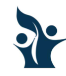 [Speaker Notes: Thank you for your time and attention.  Know that your new-found awareness/knowledge can be put to good use as we consistently choose to agents of regulation or escalation.]